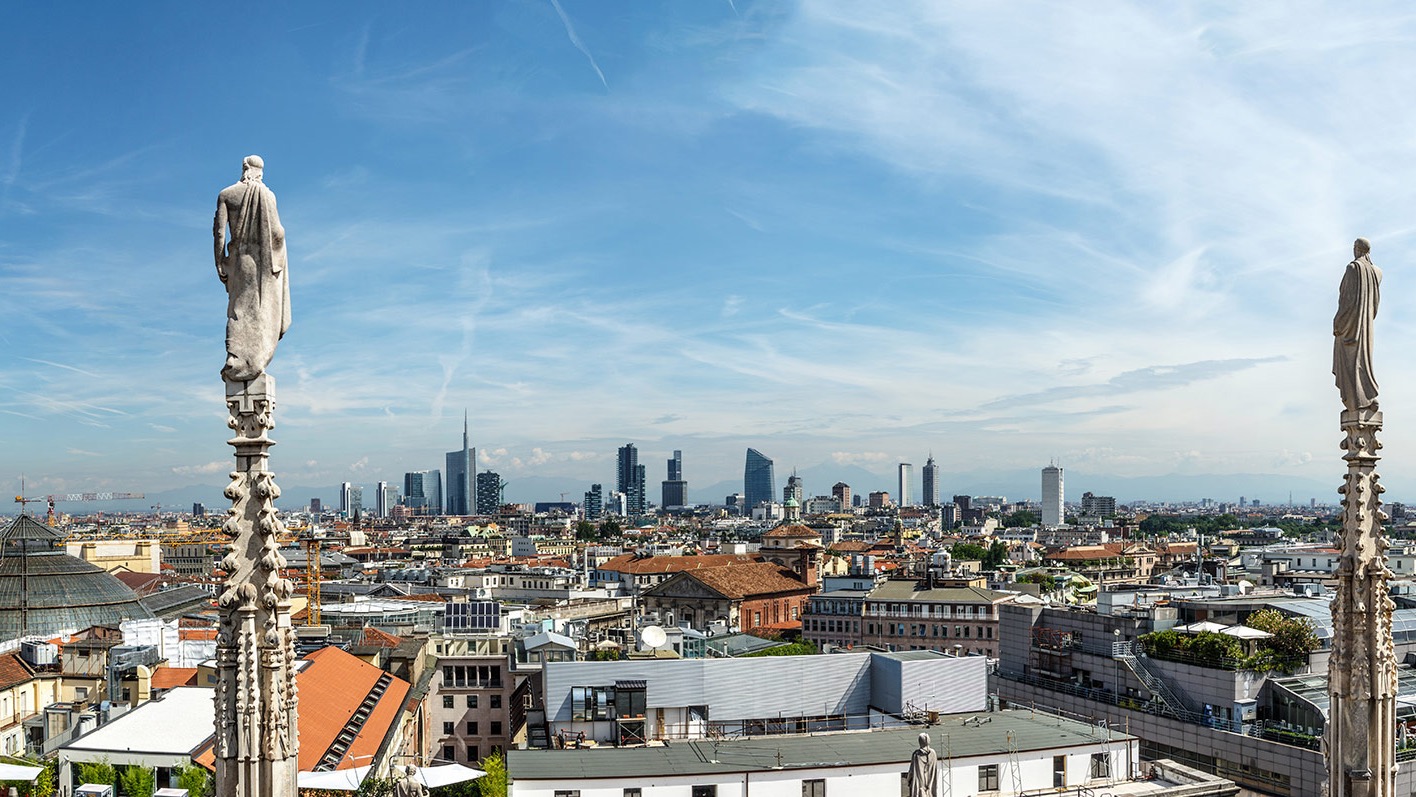 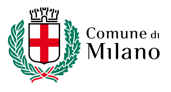 Comune di Milano  
Stato di attuazione 

Next Generation EU:PNRR/PNC/REACT-EU

Maggio 2023
Gli obiettivi del Comune di Milano come punto di partenza
In relazione agli strumenti pianificatori e strategici
PGT
PAC
- 45% 
Riduzione delle emissioni di CO2 entro il 2030 rispetto al 2005
-4% 
Riduzione indice di consumo di suolo  (da 74 a 70%)
20
nuovi parchi (> 10.000 mq)
Milano Carbon Neutral
al 2050
< 2°C
3.250.000 mq
nuove aree agricole previste
1.515.000 mq in ampliamento del Parco Agricolo Sud
contenere l’aumento della temperatura urbana
PUMS
ECONOMIA CIRCOLARE
+55%
+68 km 
Aumento km rete metropolitane e metrotramvie nell’area metropolitana milanese

da 127 km nel 2020 a 195 km 
entro il 2030
>75% 
di raccolta differenziata entro il 2028
>65%
di avvio a recupero di materia al 2028
>95%
di avvio a recupero di materia ed energia al 2028
2
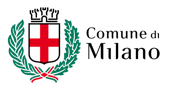 Next Generation EU: Overview risorse finanziate
Totale 
Complessivo
Totale 
PNRR +PNC
82,26
mln €
REACT-EU
PNRR
PNC
968,99
Mln €
886,73 €
Mln €
775,66 
Mln €
111,07 
Mln €
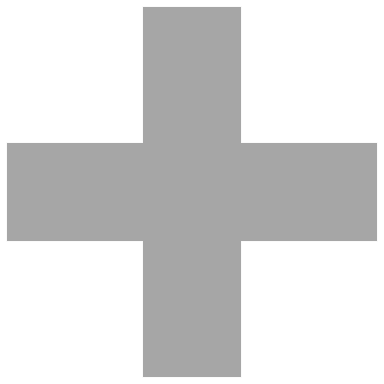 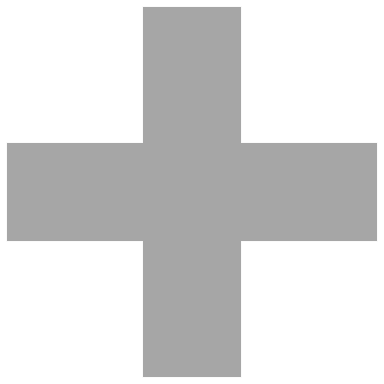 35 interventi
113 interventi
2 interventi
78 interventi
76 interventi
Per sostenere l’incremento prezzi dei progetti PNRR sono stati assegnati a Milano 44,09 mln € con FOI 2022 e 50,19 mln €  (totale in attesa di conferma) con FOI 2023.
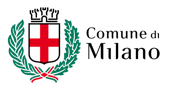 3
Next Generation EU: Overview risorse allocate per layer tematico
€ 968,99 milioni di risorse allocate per 113 interventi suddivisi nei seguenti ambiti tematici:
PNRR € 1,51 mln
PNC € 101,57 mln
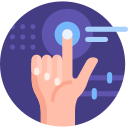 PNRR €  18,80 mln
REACT €  0,67 mln
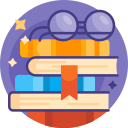 € 19,47 mln
Cultura
€ 103,08 mln
Digitale
Educazione e Scuole
PNRR € 87,57 mln
REACT € 7,80 mln
PNRR €  512,90 mln
REACT €  32,40 mln
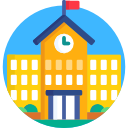 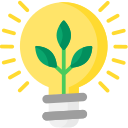 € 95,37 mln
€ 545,30 mln
Mobilità
Verde e Ambiente
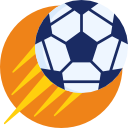 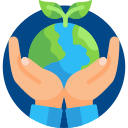 PNRR € 49,20 mln
REACT € 18,29 mln
Sport
€ 67,49 mln
€ 14,40 mln
PNRR € 14,40 mln
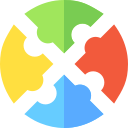 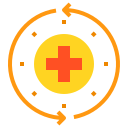 PNRR € 10,30 mln
REACT € 13,30 mln
PNRR €  80,98 mln 
PNC € 9,50 mln
Welfare
€ 90,48 mln
Casa
€ 23,60 mln
Economia e Lavoro
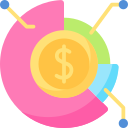 € 2,55 mln
REACT €  2,55 mln
Assistenza tecnica e Capacity building
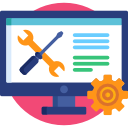 € 7,26 mln
REACT €  7,26 mln
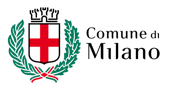 4
Overview risorse allocate per layer
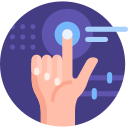 DIGITALE
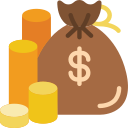 € 19,47 mln
44 %
9 Interventi
12 Interventi
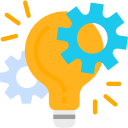 2 Interventi
53 %
3 %
1 Intervento
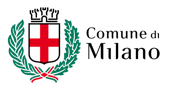 5
Principali interventi finanziati
DIGITALE
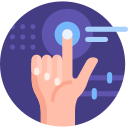 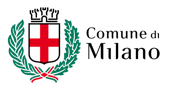 6
Overview risorse allocate per layer
MOBILITÁ
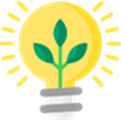 9 Interventi
14 %
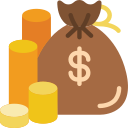 € 545,30 mln
3 Interventi
52 %
29 Interventi
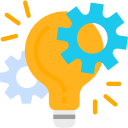 2 Interventi
1 %
29 %
7 Interventi
8 Interventi
4 %
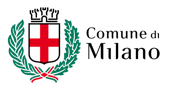 7
Principali interventi finanziati
MOBILITÁ
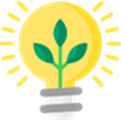 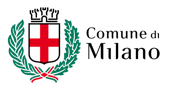 8
Overview risorse allocate per layer
3 Interventi
60 %
VERDE E AMBIENTE
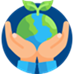 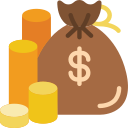 € 67,49 mln
19 Interventi
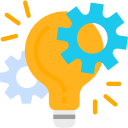 2 Interventi
14 %
14 Interventi
26 %
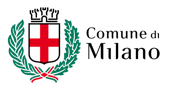 9
Principali interventi finanziati
VERDE E AMBIENTE
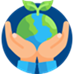 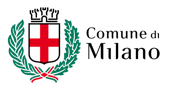 10
Overview risorse allocate per layer
CASA
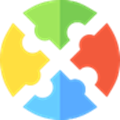 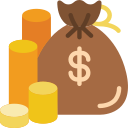 € 90,48 mln
20 %
3 Interventi
7 Interventi
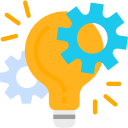 2 Interventi
63 %
17 %
2 Interventi
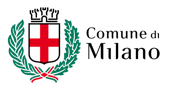 11
Principali interventi finanziati
CASA
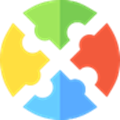 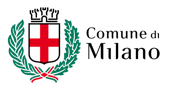 12
Overview risorse allocate per layer
CULTURA
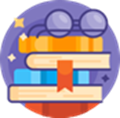 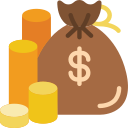 € 103,08 mln
99,83 %
2 Interventi
3 interventi
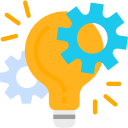 1 Intervento
0,17 %
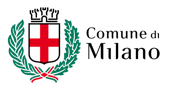 13
Principali interventi finanziati
CULTURA
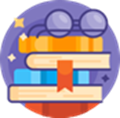 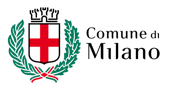 14
Overview risorse allocate per layer
EDUCAZIONE E SCUOLE
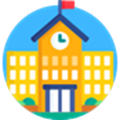 € 95,37 mln
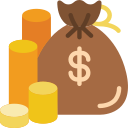 11 Interventi
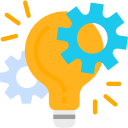 6 Interventi
59 %
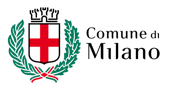 15
2 Interventi
3 Interventi
33 %
8 %
Principali interventi finanziati
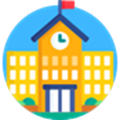 EDUCAZIONE E SCUOLE
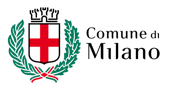 16
Overview risorse allocate per layer
SPORT
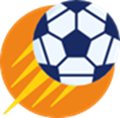 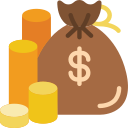 € 14,4 mln
2 Interventi
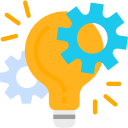 2 Interventi
100 %
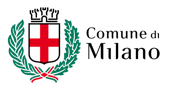 17
Principali interventi finanziati
SPORT
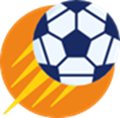 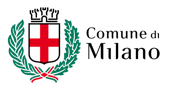 18
Overview risorse allocate per layer
WELFARE
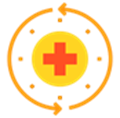 € 23,60 mln
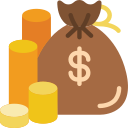 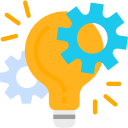 24 interventi
11 Interventi
64 %
10 Interventi
33%
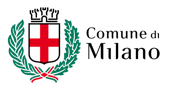 19
3 Interventi
3 %
Principali interventi finanziati
WELFARE
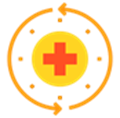 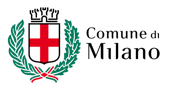 20
Overview risorse allocate per layer
ECONOMIA E LAVORO
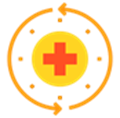 € 2,55 mln
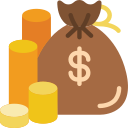 4 interventi
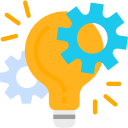 4 Interventi
100 %
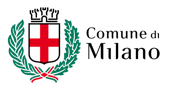 21
Principali interventi finanziati
ECONOMIA E LAVORO
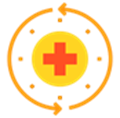 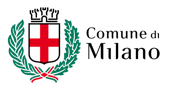 22
PNRR-PNC: flussi finanziari
Totale finanziato PNRR/PNC
Totale entrate riscosse (da «anticipazioni»)
770.833.745,10 €
86,93% sul totale delle risorse finanziate
36.582.198,80 €
4,13% sul totale delle risorse finanziate
886.733.721,60 €
80.195.279,29 €   
9,04% sul totale delle risorse finanziate
Totale impegni di spesa assunti
Totale risorse liquidate
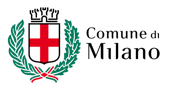 23
PNRR-PNC*: Gare
AGGIUDICATE 2023
PROGRAMMATE PER FUTURA PUBBLICAZIONE
AGGIUDICATE 2022 E PRECEDENTI
ATTUALMENTE PUBBLICATE
1
LAVORI
4
4
-
18
9
11
16
16
FORNITURE / SERVIZI
*Le Stazioni Appaltanti, nell'espletamento delle Gare, attribuiscono maggior punteggio in relazione all’adozione di politiche volte a rispettare i c.d. principi trasversali ai sensi dell’art. 47 “Pari opportunità, generazionali e di genere, nei contratti pubblici PNRR e PNC” del DL 77/2021 convertito in legge 29 luglio 2021, n. 108., i principi di proporzionalità e ragionevolezza e il rispetto del principio DNSH ai sensi dell'articolo 17 del Regolamento (UE) 2020/852.
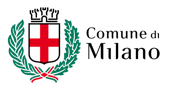 24
Milestone e Target
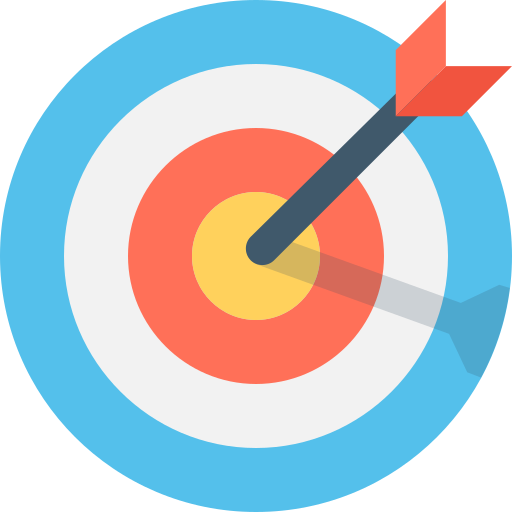 *Le attività relative alla milestone non raggiunta – riferita a PNC – sono state riprogrammate a seguito di accordo con Regione Lombardia.
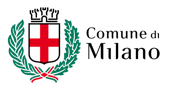 25